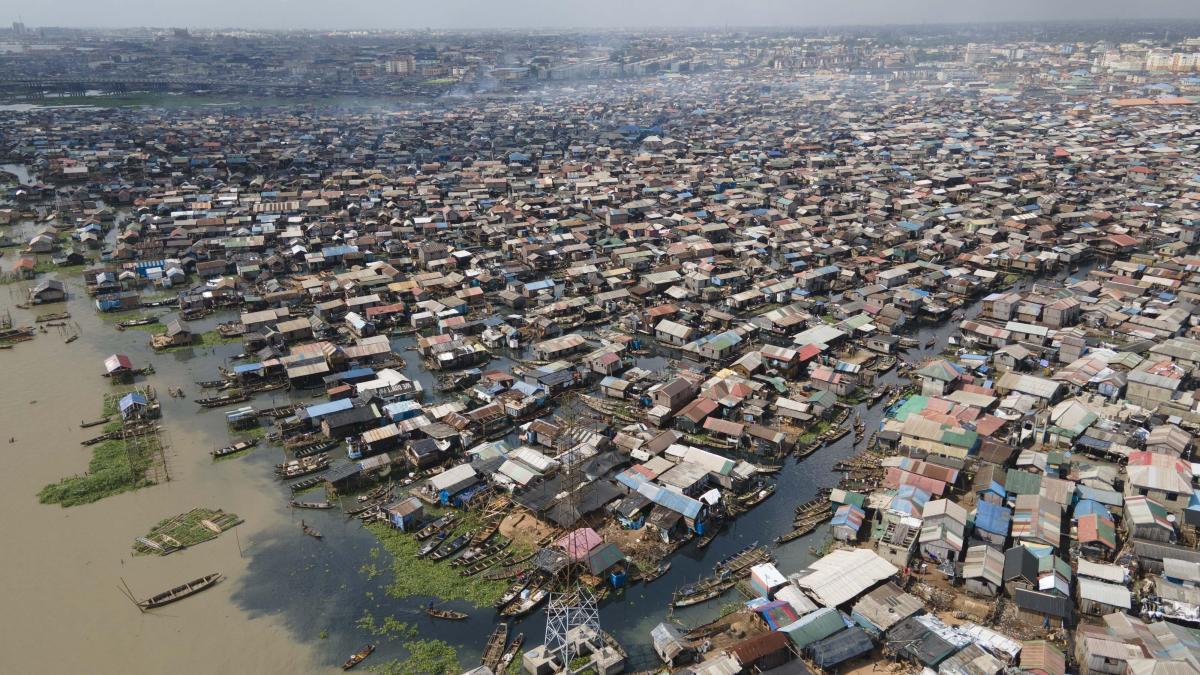 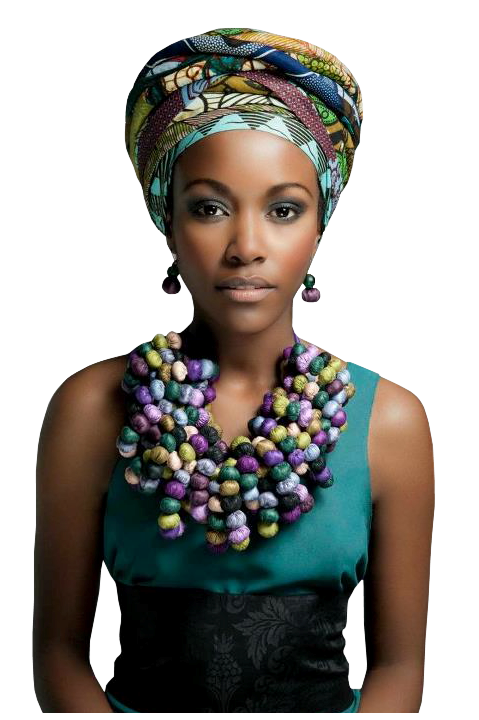 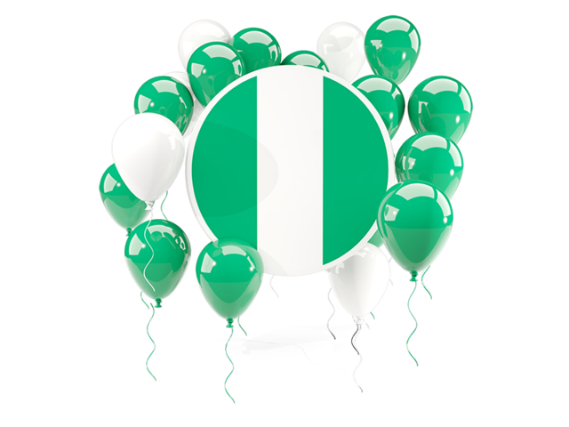 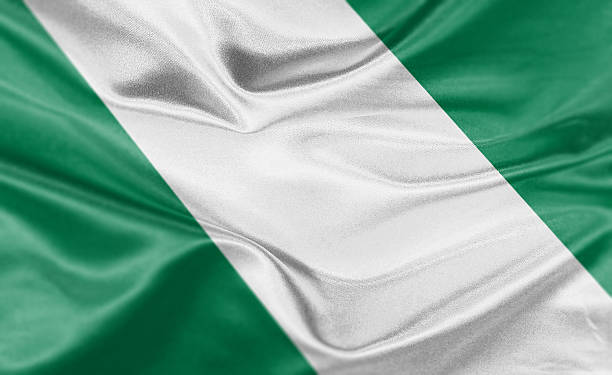 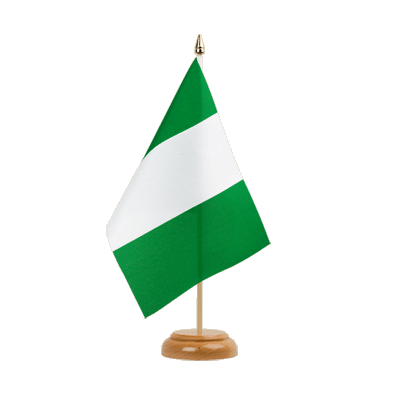 INDEPENDENCE OF NIGERIA
Free Template
slidesppt.net
[Speaker Notes: slidesppt.net]
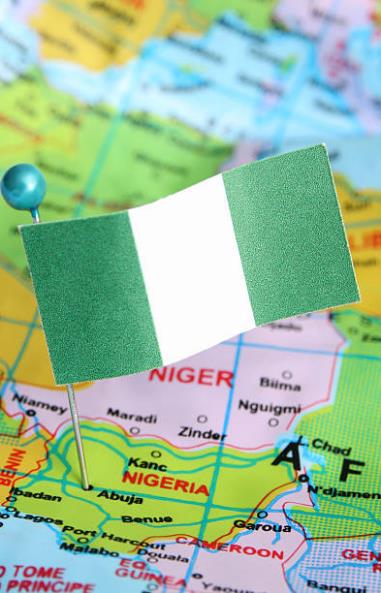 Agenda
Style
International Peace Day PowerPoint Templates
Get a modern PowerPoint  Presentation that is beautifully designed.
International Peace Day PowerPoint Templates
Get a modern PowerPoint  Presentation that is beautifully designed.
International Peace Day PowerPoint Templates
Get a modern PowerPoint  Presentation that is beautifully designed.
International Peace Day PowerPoint Templates
Get a modern PowerPoint  Presentation that is beautifully designed.
International Peace Day PowerPoint Templates
Get a modern PowerPoint  Presentation that is beautifully designed.
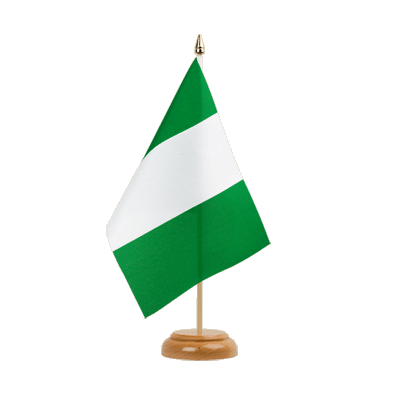 Timeline Style
Your Text  Here
Your Text  Here
Your Text  Here
Your Text  Here
Your Text  Here
I hope and I believe that this Template will your Time, Money and Reputation.
I hope and I believe that this Template will your Time, Money and Reputation.
I hope and I believe that this Template will your Time, Money and Reputation.
I hope and I believe that this Template will your Time, Money and Reputation.
I hope and I believe that this Template will your Time, Money and Reputation.
2018
2019
2020
2021
2022
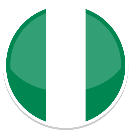 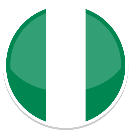 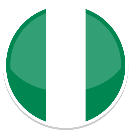 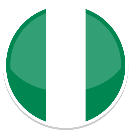 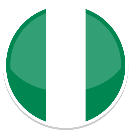 [Speaker Notes: slidesppt.net]
Infographic Style
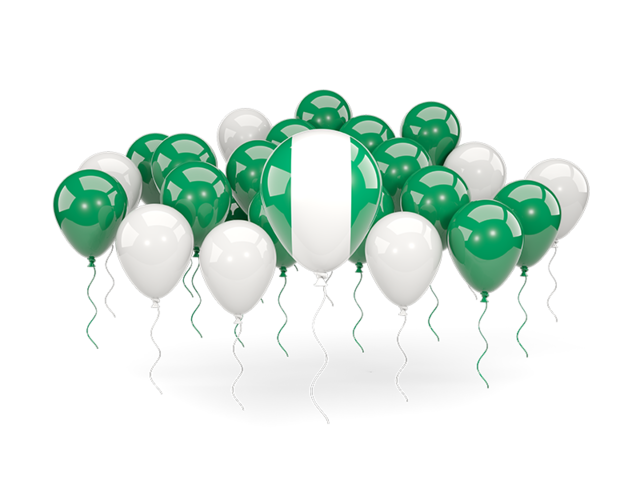 Get a modern PowerPoint  Presentation that is beautifully designed. Easy to change colors, photos and Text.
I hope and I believe that this Template will your Time, Money and Reputation. Easy to change colors, photos and Text. You can simply impress your audience and add a unique zing and appeal to your Presentations
Happy
independence
PowerPoint
Example Text : Get a modern PowerPoint  Presentation that is beautifully designed. Easy to change colors, photos and Text.
Example Text : Get a modern PowerPoint  Presentation that is beautifully designed. Easy to change colors, photos and Text.
PORTFOLIO
PRESENTATION
Modern  PowerPoint  Presentation
NO.1 POWERPOINT
Get a modern PowerPoint  Presentation that is beautifully designed. You can simply impress your audience and add a unique zing and appeal to your Presentations. Easy to change colors, photos and Text.
MODERN
POWERPOINT
PRESENTATION
We Create Quality 
Professional Presentation
You can simply impress your audience and add a unique zing and appeal to your Presentations. I hope and I believe that this Template will your Time, Money and Reputation.
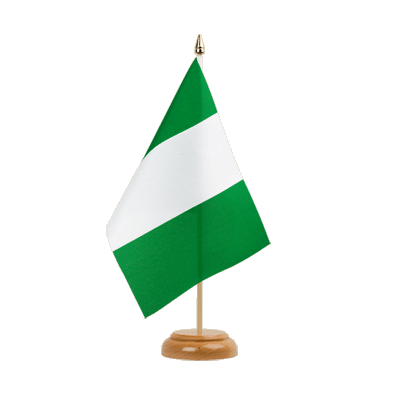 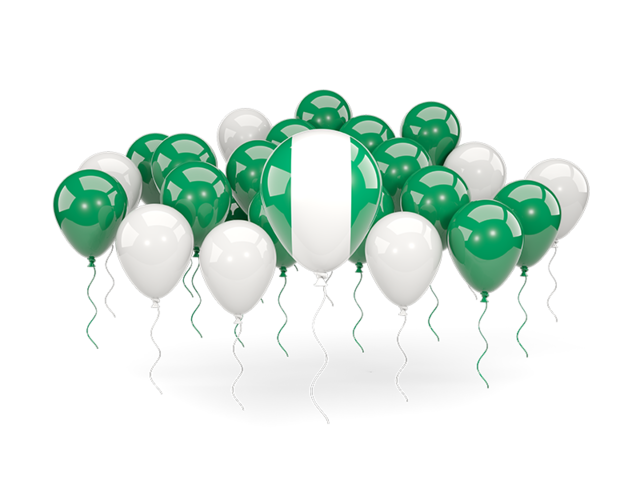 Timeline Style
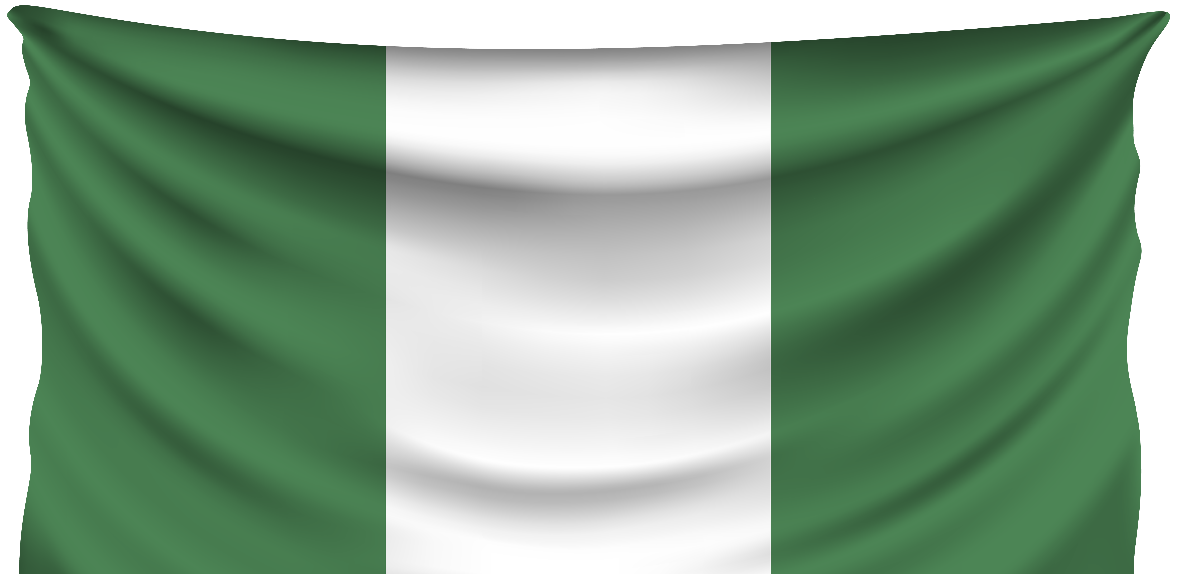 Get a modern PowerPoint  Presentation that is beautifully designed.
Get a modern PowerPoint  Presentation that is beautifully designed.
You can simply impress your audience and add a unique zing and appeal to your Presentations. Easy to change colors, photos and Text.
You can simply impress your audience and add a unique zing and appeal to your Presentations. Easy to change colors, photos and Text.
AWESOME SLIDE
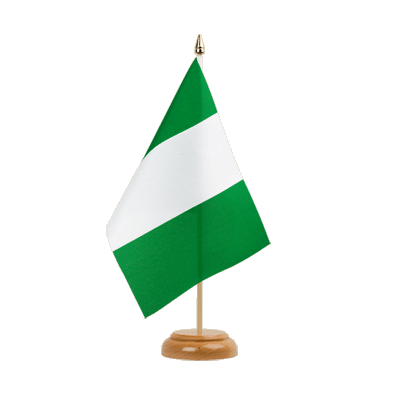 Infographic Style
Add Contents Title
Simple Presentation
Content Here : I hope and I believe that this Template will your Time. Easy to change colors, photos and Text.
Content  Here
Get a modern PowerPoint  Presentation that is beautifully designed. I hope and I believe that this Template will your Time, Money and Reputation. Easy to change colors, photos and Text. Get a modern PowerPoint  Presentation that is beautifully designed. Easy to change colors, photos and Text.
Content Here : I hope and I believe that this Template will your Time. Easy to change colors, photos and Text.
Content Here : I hope and I believe that this Template will your Time. Easy to change colors, photos and Text.
Content Here : I hope and I believe that this Template will your Time. Easy to change colors, photos and Text.
[Speaker Notes: slidesppt.net]
We Create 
Quality Professional 
PPT Presentation
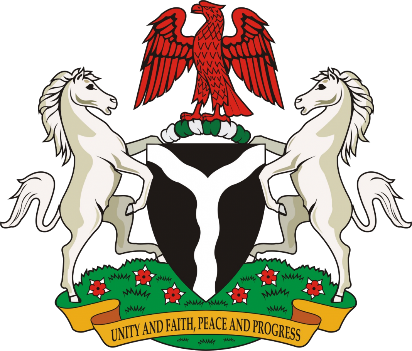 Contents Title
Contents Title
Contents Title
Contents Title
Contents Title
Get a modern PowerPoint  Presentation that is beautifully designed.
Get a modern PowerPoint  Presentation that is beautifully designed.
Get a modern PowerPoint  Presentation that is beautifully designed.
Get a modern PowerPoint  Presentation that is beautifully designed.
Get a modern PowerPoint  Presentation that is beautifully designed.
[Speaker Notes: slidesppt.net]
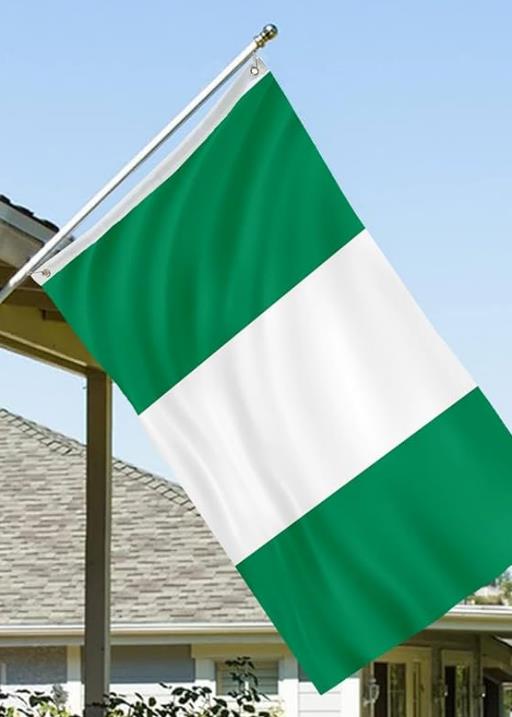 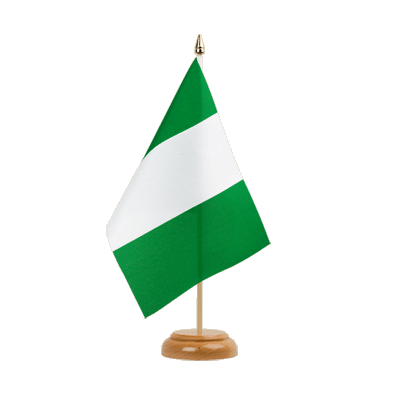 Timeline Style
EASY TO CHANGE COLORS
AWESOME
PRESENTATION
Contents Here
You can simply impress your audience and add a unique zing and appeal to your Presentations. Get a modern PowerPoint  Presentation that is beautifully designed. I hope and I believe that this Template will your Time, Money and Reputation. Get a modern PowerPoint  Presentation that is beautifully designed.
You can simply impress your audience and add a unique zing and appeal to your Presentations.
You can simply impress your audience and add a unique zing and appeal to your Presentations.
You can simply impress your audience and add a unique zing and appeal to your Presentations.
You can simply impress your audience and add a unique zing and appeal to your Presentations.
Awesome
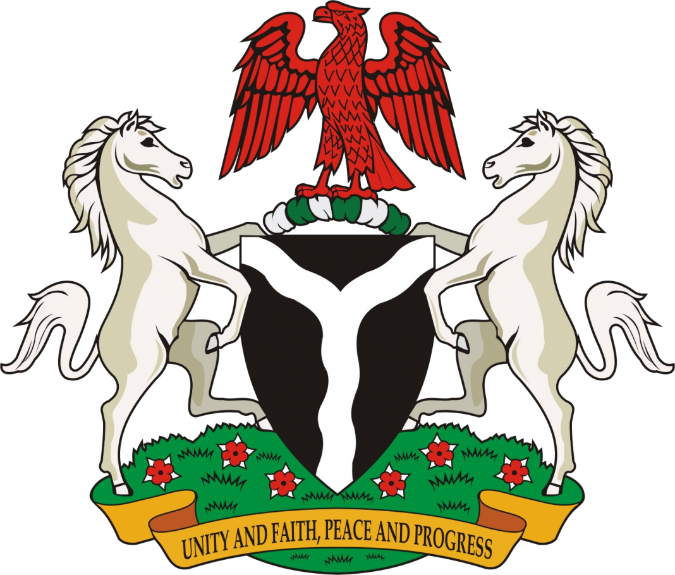 Presentation
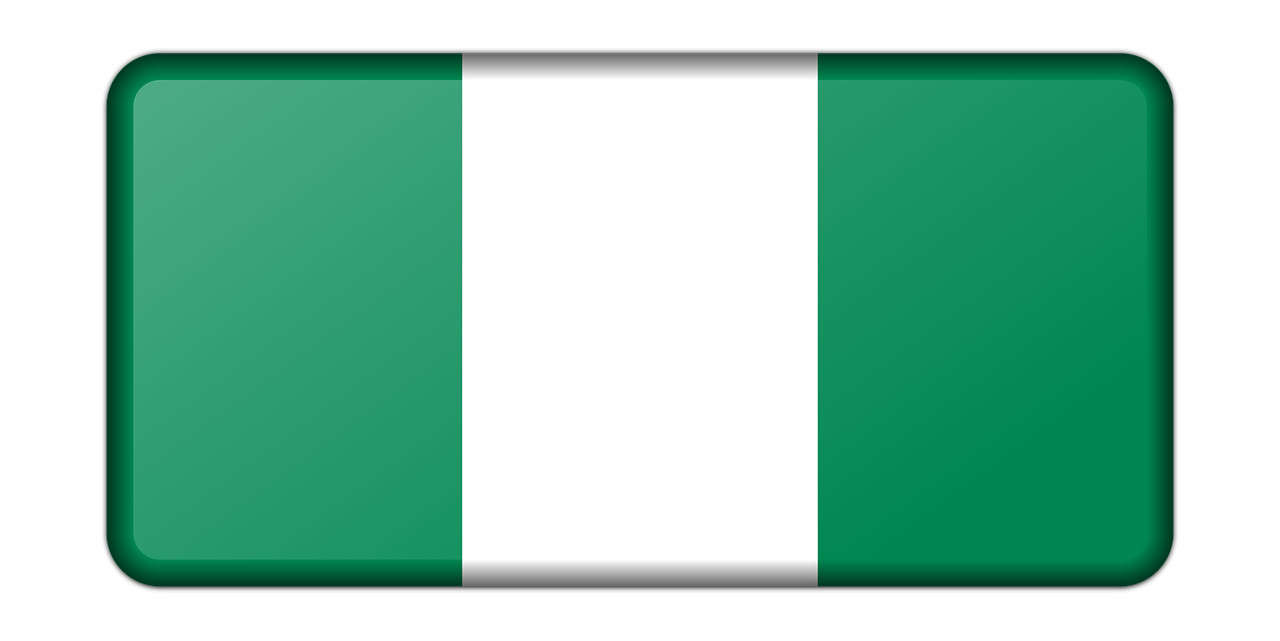 Content  Here
Get a modern PowerPoint  Presentation that is beautifully designed.
Content  Here
Get a modern PowerPoint  Presentation that is beautifully designed.
Content  Here
Get a modern PowerPoint  Presentation that is beautifully designed.
ALLPPT Layout Clean Text Slide for your Presentation. ALLPPT Layout Clean Text Slide for your Presentation.
Content  Here
Get a modern PowerPoint  Presentation that is beautifully designed.
[Speaker Notes: slidesppt.net]
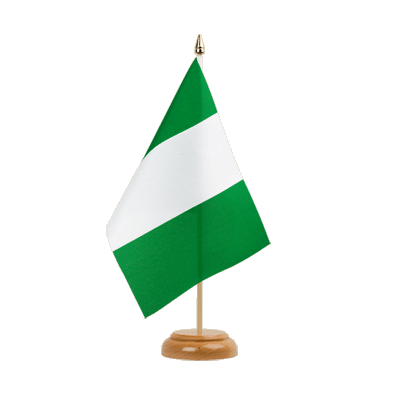 Timeline Style
EASY TO CHANGE COLORS
Simple PowerPoint Presentation
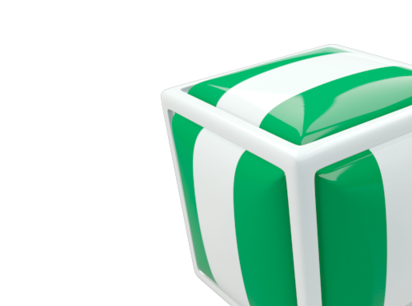 Good
Get a modern PowerPoint  Presentation that is beautifully designed.  Easy to change colors, photos and Text. You can simply impress your audience and add a unique zing and appeal to your Presentations. Get a modern PowerPoint  Presentation that is beautifully designed.
Bad
You can simply impress your audience and add a unique zing and appeal to your Presentations. Get a modern PowerPoint  Presentation that is beautifully designed. You can simply impress your audience and add a unique zing and appeal to your Presentations. Easy to change colors, photos and Text. 

Easy to change colors, photos and Text.
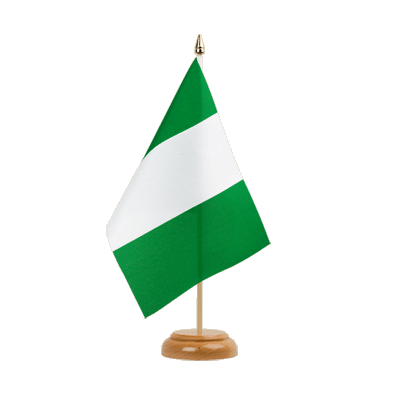 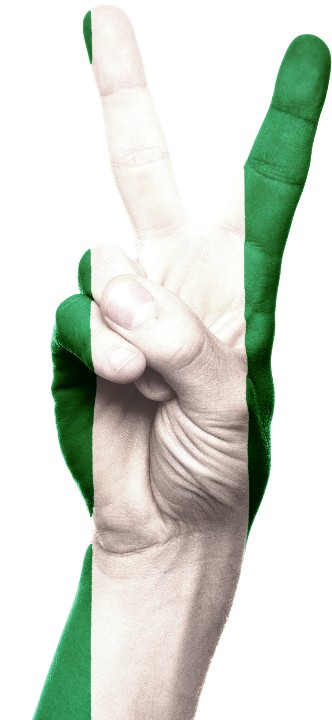 Infographic Style
Simply Impress Your Audience
Simply Impress Your Audience
Get a modern PowerPoint  Presentation that is beautifully designed. I hope and I believe that this Template will your Time, Money and Reputation. Easy to change colors, photos. You can simply impress your audience and add a unique zing and appeal to your Presentations. I hope and I believe that this Template will your Time, Money and Reputation. Get a modern PowerPoint  Presentation that is beautifully designed. You can simply impress your audience and add a unique zing and appeal to your Presentations.
Get a modern PowerPoint  Presentation that is beautifully designed. I hope and I believe that this Template will your Time, Money and Reputation. Easy to change colors, photos. You can simply impress your audience and add a unique zing and appeal to your Presentations. I hope and I believe that this Template will your Time, Money and Reputation. Get a modern PowerPoint  Presentation that is beautifully designed. You can simply impress your audience and add a unique zing and appeal to your Presentations.
[Speaker Notes: slidesppt.net]
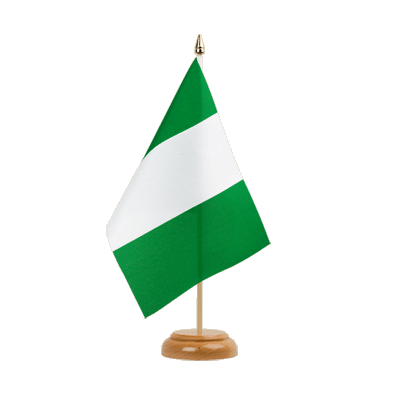 AWESOME
Infographic Style
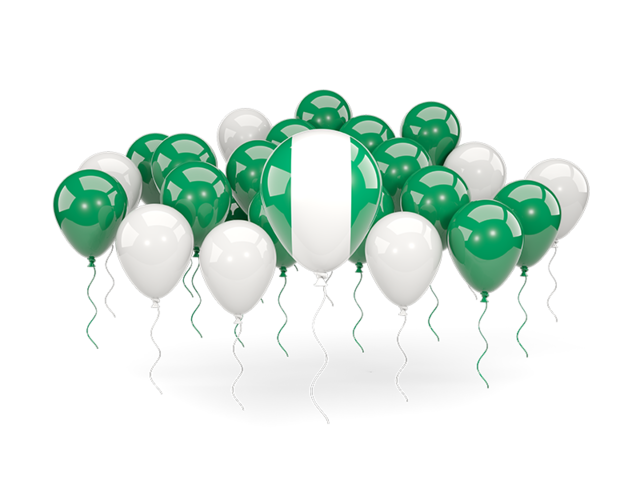 PRESENTATION
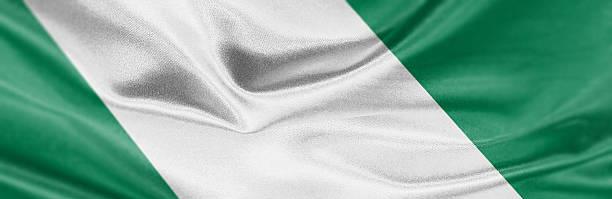 PPT Layout Clean Text Slide for your Presentation. ALLPPT Layout Clean Text Slide for your Presentation.
We Create 
Quality Professional 
PPT Presentation
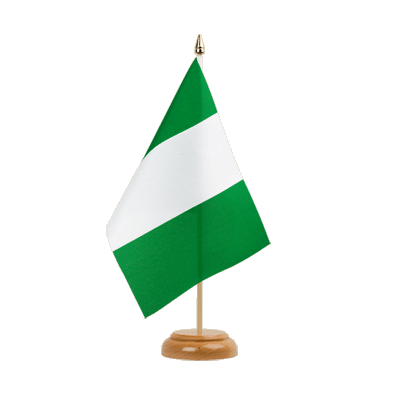 Timeline Style
EASY TO CHANGE COLORS
Contents A
Get a modern PowerPoint  Presentation that is beautifully designed. I hope and I believe that this Template will your Time, Money and Reputation.
Contents
Contents
You can simply impress your audience and add a unique zing and appeal to your Presentations.
You can simply impress your audience and add a unique zing and appeal to your Presentations.
Contents
Contents
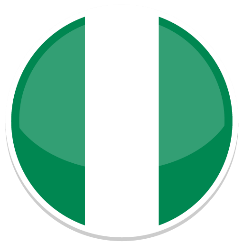 You can simply impress your audience and add a unique zing and appeal to your Presentations.
You can simply impress your audience and add a unique zing and appeal to your Presentations.
Simple 
Portfolio
Presentation Designed
Get a modern PowerPoint  Presentation that is beautifully designed.  Easy to change colors, photos and Text. You can simply impress your audience and add a unique zing and appeal to your Presentations. I hope and I believe that this Template will your Time, Money and Reputation.
[Speaker Notes: slidesppt.net]
Jazz Appreciation Month
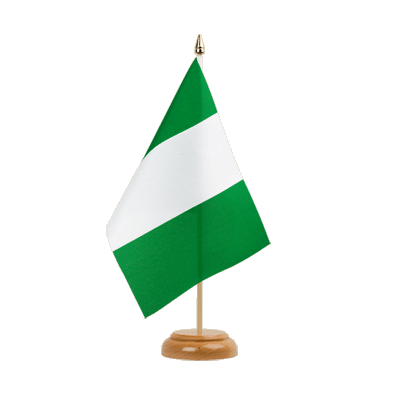 Jazz Appreciation Month is celebrated annually in April in the United States. The month-long celebration includes concerts, educational programs, and other events that promote awareness and appreciation of jazz music.
[Speaker Notes: slidesppt.net]
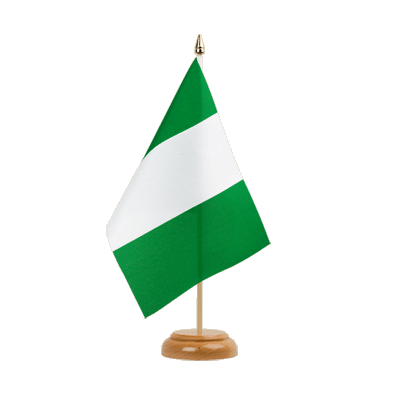 Timeline Style
EASY TO CHANGE COLORS
Your Text Here
Your Text Here
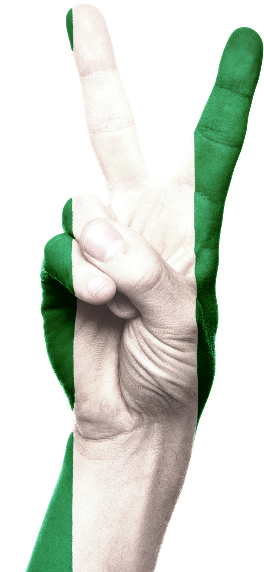 Easy to change colors, photos and Text. Get a modern PowerPoint  Presentation that is beautifully designed. I hope and I believe that this Template will your Time, Money and Reputation. Get a modern PowerPoint  Presentation that is beautifully designed. I hope and I believe that this Template will your Time, Money and Reputation. Easy to change colors, photos and Text.

You can simply impress your audience and add a unique zing and appeal to your Presentations.  

I hope and I believe that this Template will your Time, Money and Reputation. Easy to change colors, photos and Text. I hope and I believe that this Template will your Time, Money and Reputation.

 Easy to change colors, photos and Text.
Easy to change colors, photos and Text. Get a modern PowerPoint  Presentation that is beautifully designed. I hope and I believe that this Template will your Time, Money and Reputation. Get a modern PowerPoint  Presentation that is beautifully designed. I hope and I believe that this Template will your Time, Money and Reputation. Easy to change colors, photos and Text.

You can simply impress your audience and add a unique zing and appeal to your Presentations.  

I hope and I believe that this Template will your Time, Money and Reputation. Easy to change colors, photos and Text. I hope and I believe that this Template will your Time, Money and Reputation.

Easy to change colors, photos and Text.
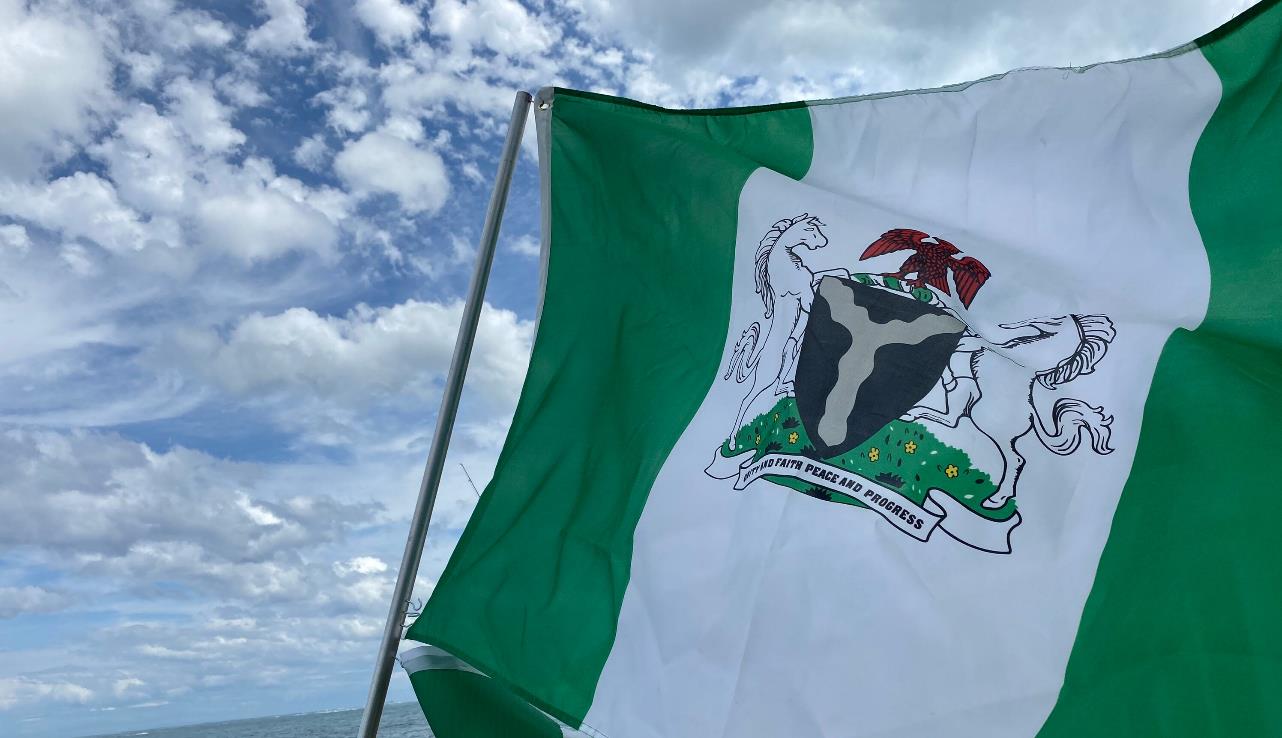 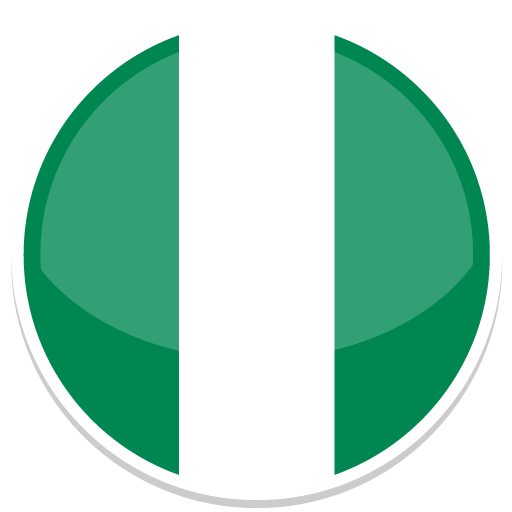 THANK YOU
SLIDESPPT.NET
[Speaker Notes: slidesppt.net]
Instructions for use
In order to use this template, you must credit Slidesppt by keeping the thank you slide.
What you are allowed to do :
Use our templates for personal or educational presentations or printouts.
Edit and customize our templates for your own needs.
Link a page to a presentation template on your website or blog.
What you are not allowed to do :
Republish or redistribute our presentation templates, offline or online and even for free.
Offer Slidesppt templates (or a modified version of this Slidesppt Template) or include it in a database or any other product or service that offers downloadable images, icons or templates that may be subject to distribution or resale.
Useful links :
What you are allowed and not allowed to do: https://www.slidesppt.net/what-you-can-and-cannot-do-with-our-templates/  
Frequently Asked Questions: https://www.slidesppt.net/frequently-asked-questions/  
Tutorials and Tips: https://www.slidesppt.net/tutorials-and-tips/
FUENTE
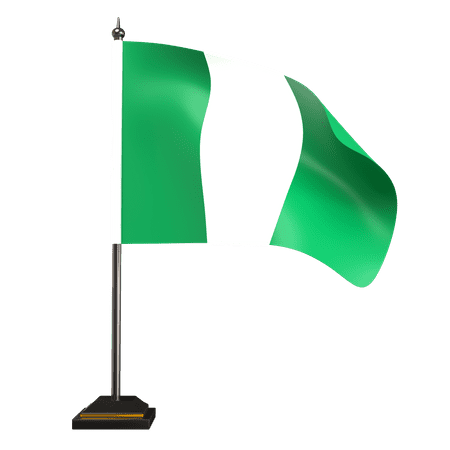 ELABORADO POR : slidesppt.net
IMAGES :
unsplash.com
pngwing.com
FONTS :
Agency FB
TT Norms Bold
Calisto MT
slidesppt.net
[Speaker Notes: slidesppt.net]
Fully Editable Icon Sets: A
[Speaker Notes: slidesppt.net]
Fully Editable Icon Sets: B
[Speaker Notes: slidesppt.net]
Fully Editable Icon Sets: C
[Speaker Notes: slidesppt.net]
Presentation template by
Slidesppt.net
You are free to use this presentation for educational, personal and work purposes under Creative Commons Attribution License. But, keep the credits slide or mention Slidesppt in your presentation. Visit slidesppt.net